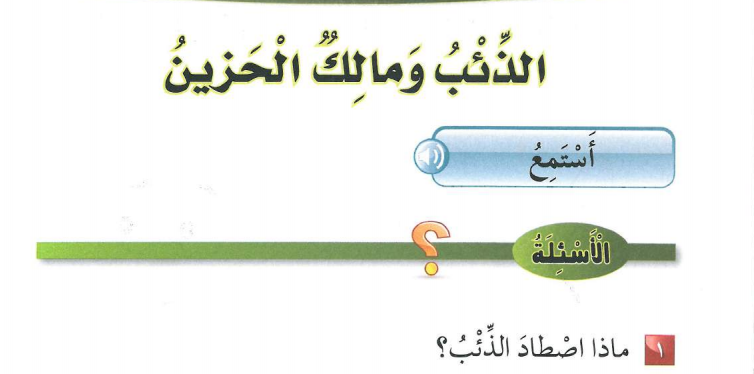 اصْطادَ الذّئْبُ أَرْنَبًا.
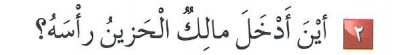 أَدخَلَ مالِكٌ الْحَزينُ رَأْسَهُ في فَمِ الذّئْبِ.
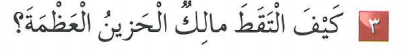 الْتَقَطَ مالِكٌ الْحَزينُ الْعَظْمَةَ بِمِنْقارِهِ وَ أَخرَجَها.
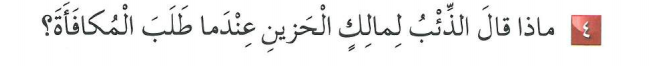 قالَ الذّئْبُ : مُكافَأَتي لَكَ أَنَّكَ أَدْخَلْتَ رَأْسَكَ في فَمي ، وَ أَخْرَجْتَهُ سالِمًا.
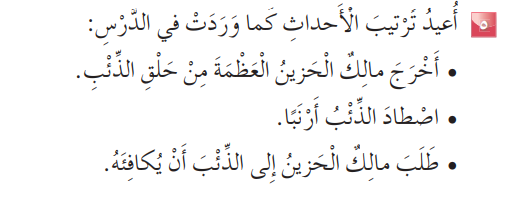 2
1
3
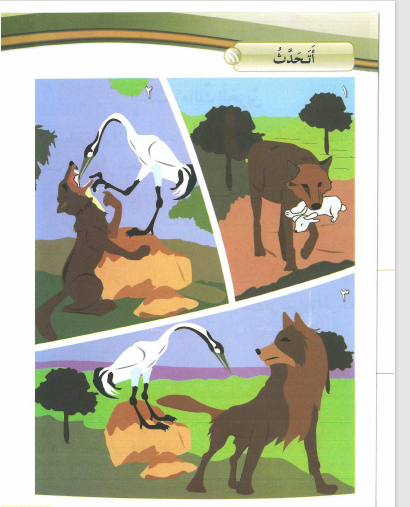